Отчёт 03.03.25
Жидков Кирилл
Сделано за неделю
Исправлены посадочные места на плате, файлы отправлены в Резонит
Получен список исправлений на согласование, исправления согласованы
Посещена лекция Школы Синтеза Цифровых Схем
Делаю четвертую домашнюю работу из школы
Исправления для Резонита
Были исправлены посадочные места большинства SMD компонентов, научился работать с библиотеками компонентов в Altium Designer
Правки от Резонита также были внесены в проект
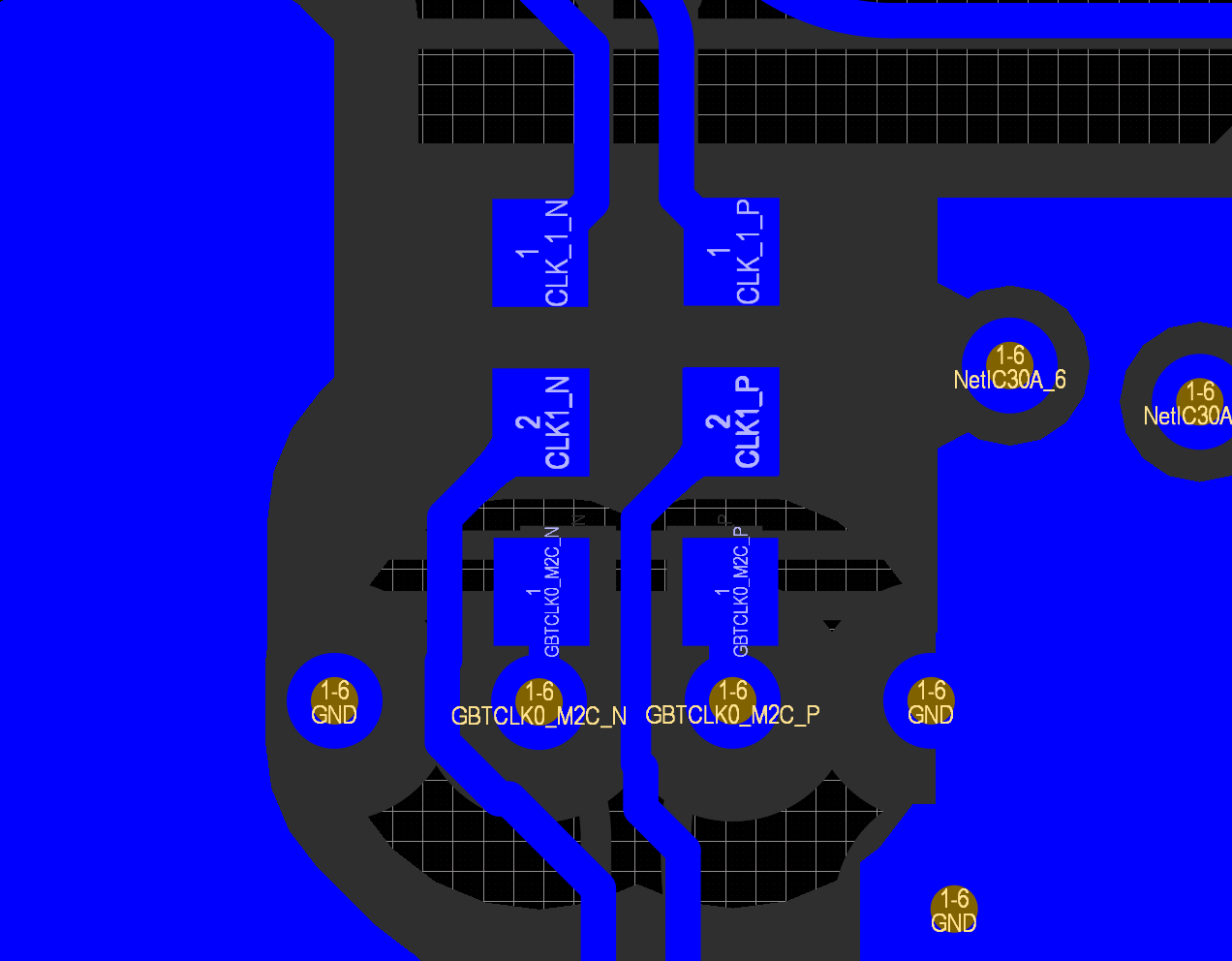 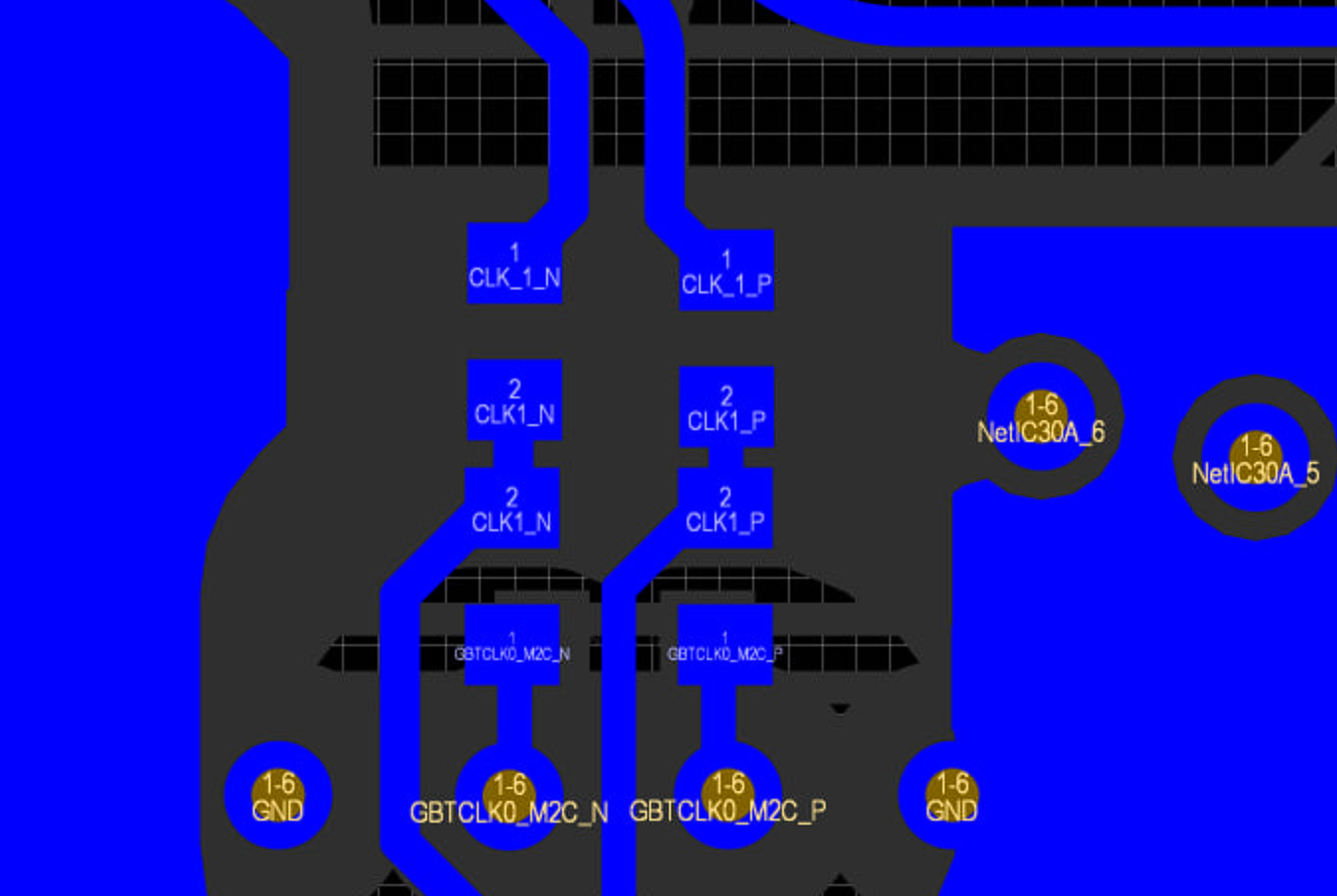 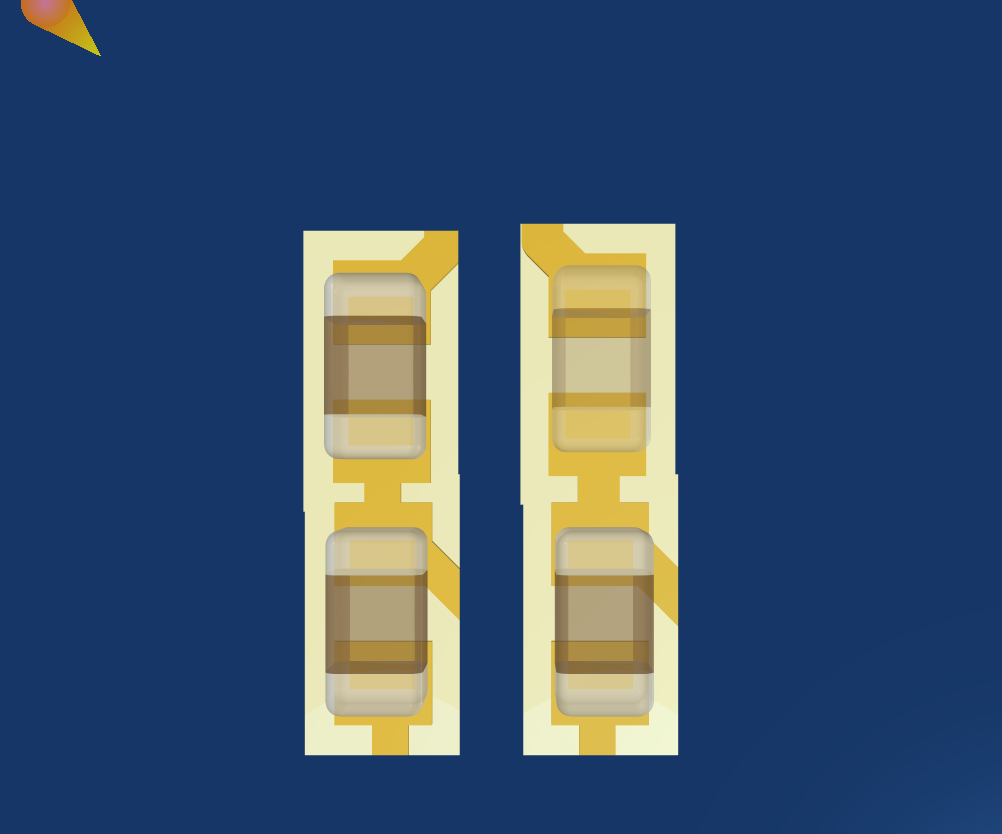 Планы на неделю
Дождаться ответа от Резонита
Разработать функциональную схему и составить список вопросов коллегам из Дубны (не было сделано на прошлой неделе…)
Спасибо за внимание!